Free 3D Slides for PowerPoint
Sample Text
Sample Text
This is a sample text. Insert your desired text here.
This is a sample text. Insert your desired text here.
Sample Text
This is a sample text. Insert your desired text here.
Sample Text
This is a sample text. Insert your desired text here.
4 Step Bar Chart
20%
30%
40%
80%
This is a sample text. Insert your desired text here. This is a sample text. Insert your desired text here. This is a sample text. Insert your desired text here.
4 Step Bar Chart
Sample Text
Sample Text
This is a sample text. Insert your desired text here.
This is a sample text. Insert your desired text here.
Sample Text
This is a sample text. Insert your desired text here.
Sample Text
This is a sample text. Insert your desired text here.
4 Item 3D Structure
Sample Text
Sample Text
This is a sample text. Insert your desired text here.
This is a sample text. Insert your desired text here.
SAMPLE TEXT
SAMPLE TEXT
04
Sample Text
This is a sample text. Insert your desired text here.
SAMPLE TEXT
03
Sample Text
SAMPLE TEXT
02
This is a sample text. Insert your desired text here.
01
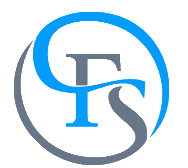 FACTSHEET INC
01
Get your start up pitch deck ready within 48 Hours
Download PowerPoint templates and save hours of work.
SUBSCRIBE NOW
Easy to use
Fully customizable
Cutting edge designs
\Visit www.factsheetinc.com
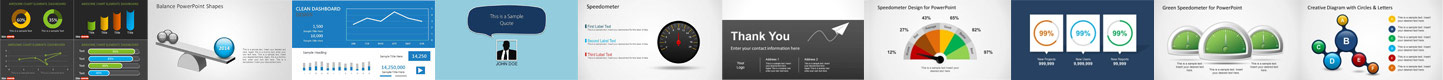 [Speaker Notes: You can safely remove this slide. This slide design was provided by SlideModel.com – You can download more templates, shapes and elements for PowerPoint from http://slidemodel.com/]
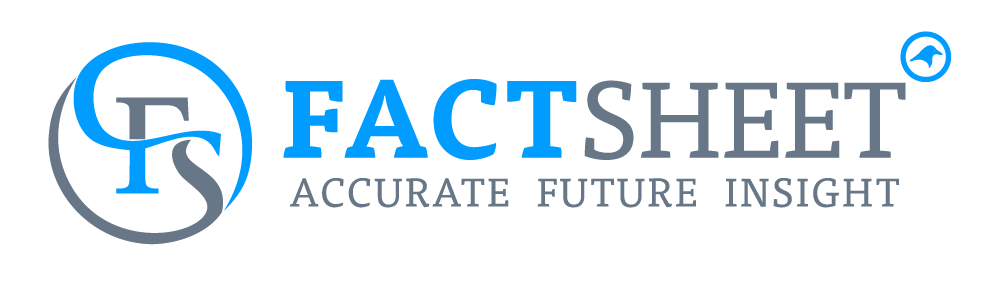 [Speaker Notes: You can safely remove this slide. This slide design was provided by SlideModel.com – You can download more templates, shapes and elements for PowerPoint from http://slidemodel.com]